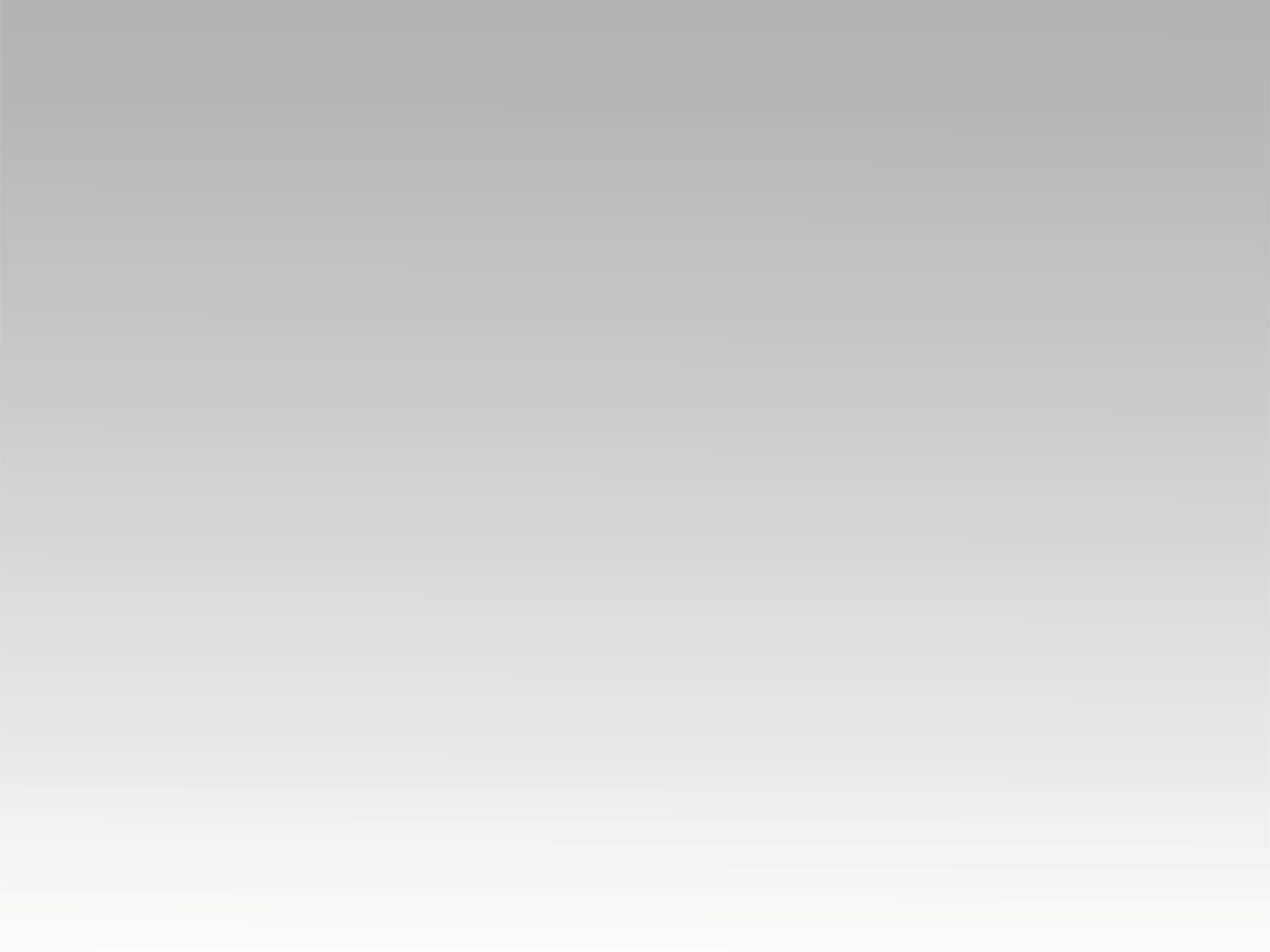 SONG
Mary, did you know
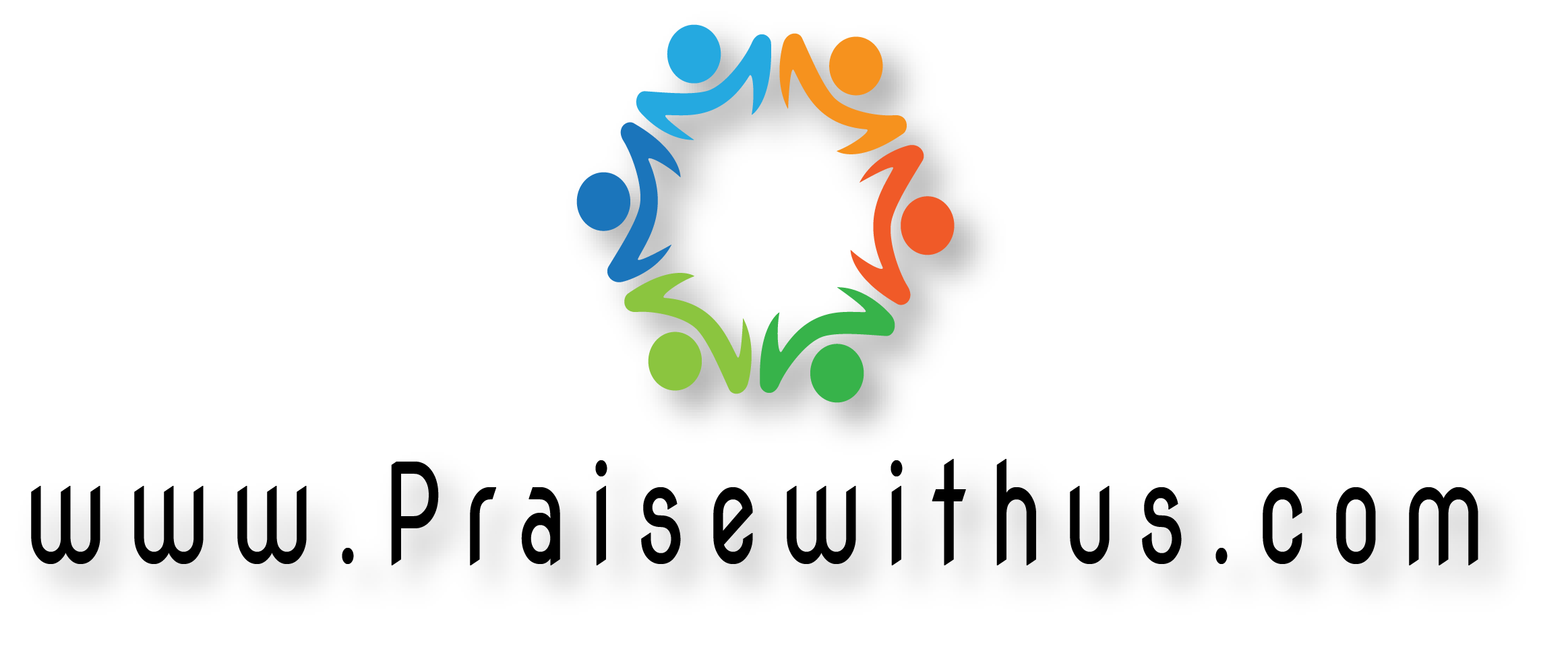 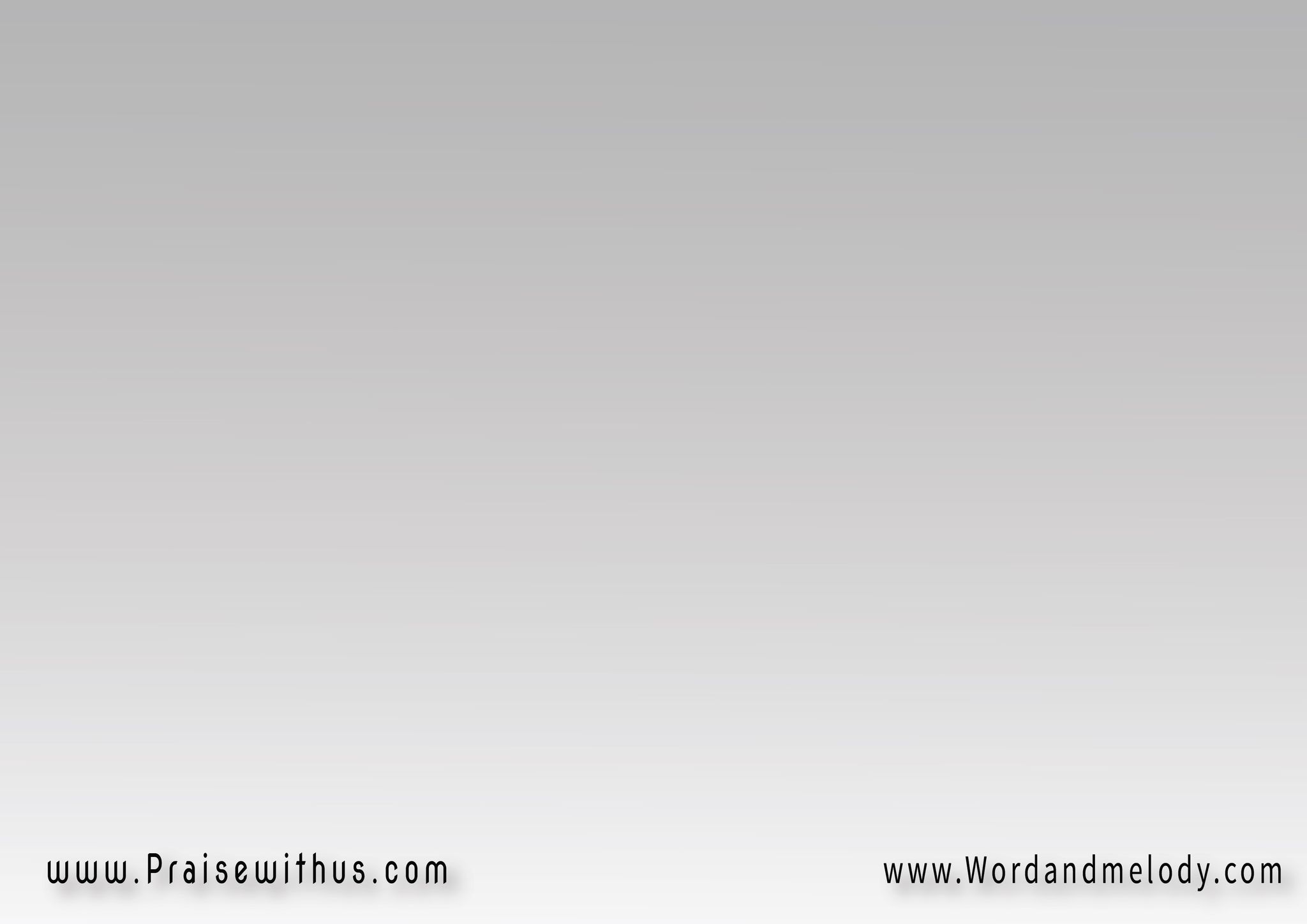 Mary, did you know that your baby boy
Would one day walk on water?
Mary, did you know that your baby boy
Would save our sons and daughters?
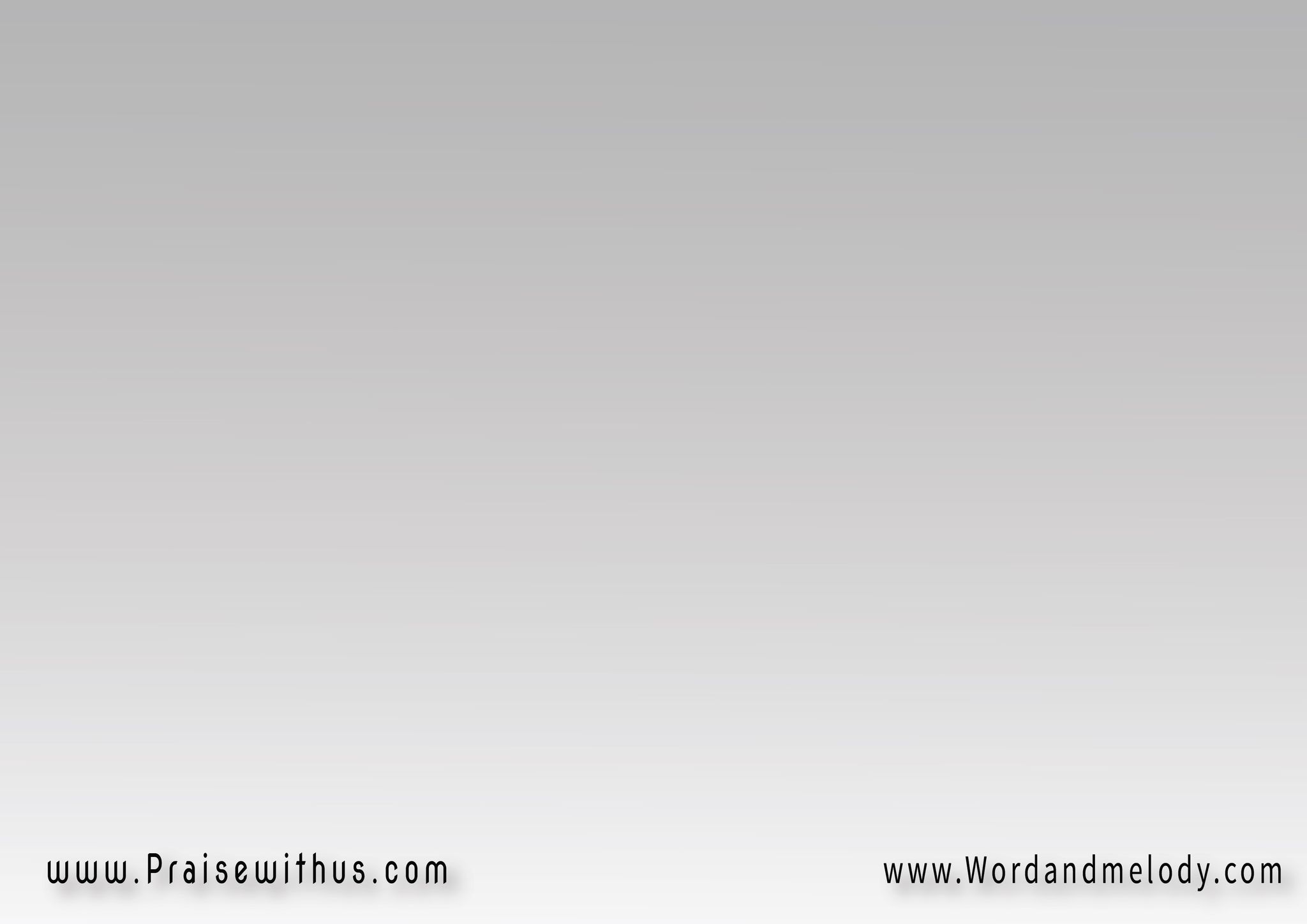 Did you know that your baby boy
Has come to make you new?
This child that you delivered,
 will soon deliver you
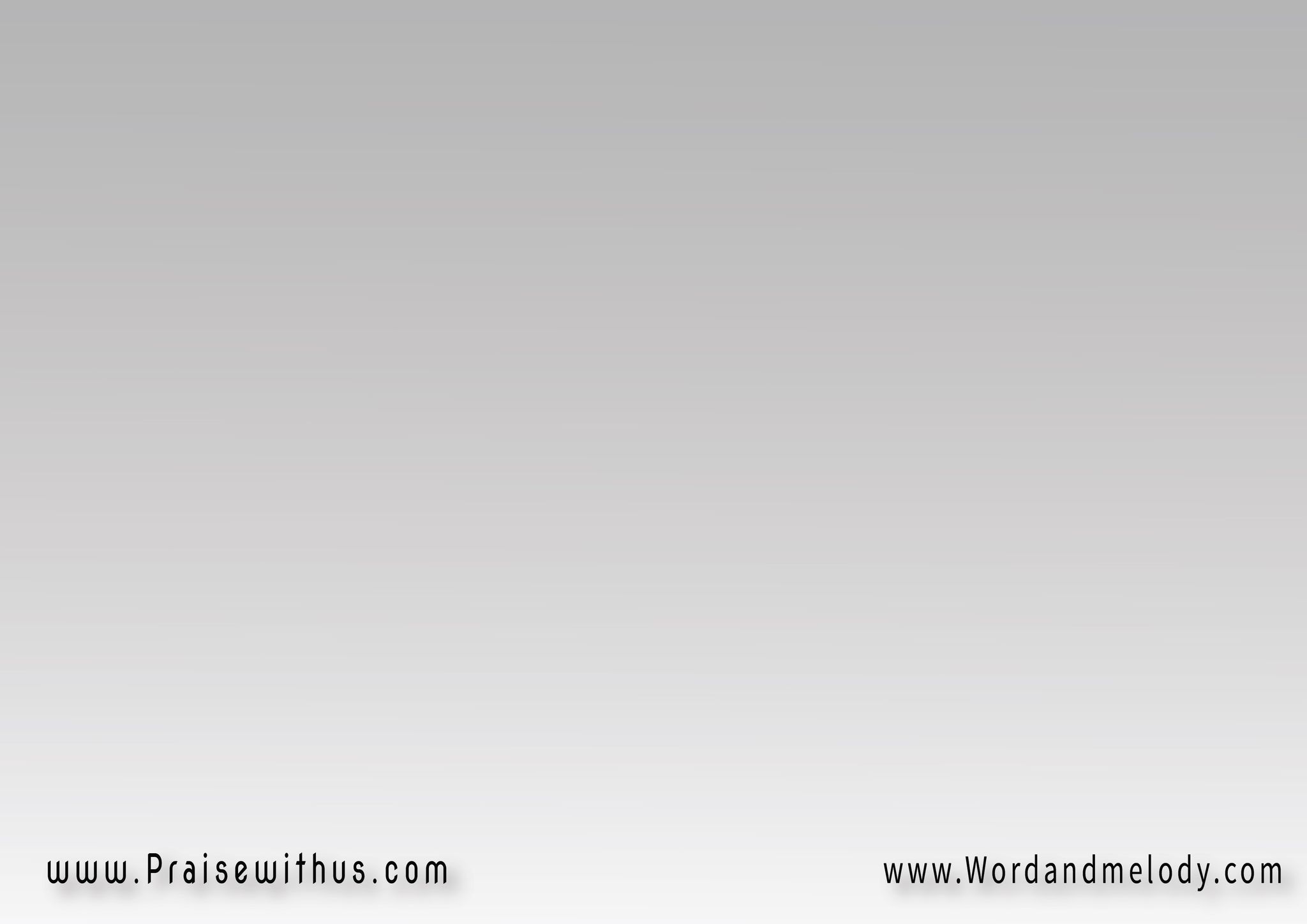 Mary, did you know that your baby boy
Will give sight to a blind man?
Mary, did you know that your baby boy
Will calm the storm with his hand?
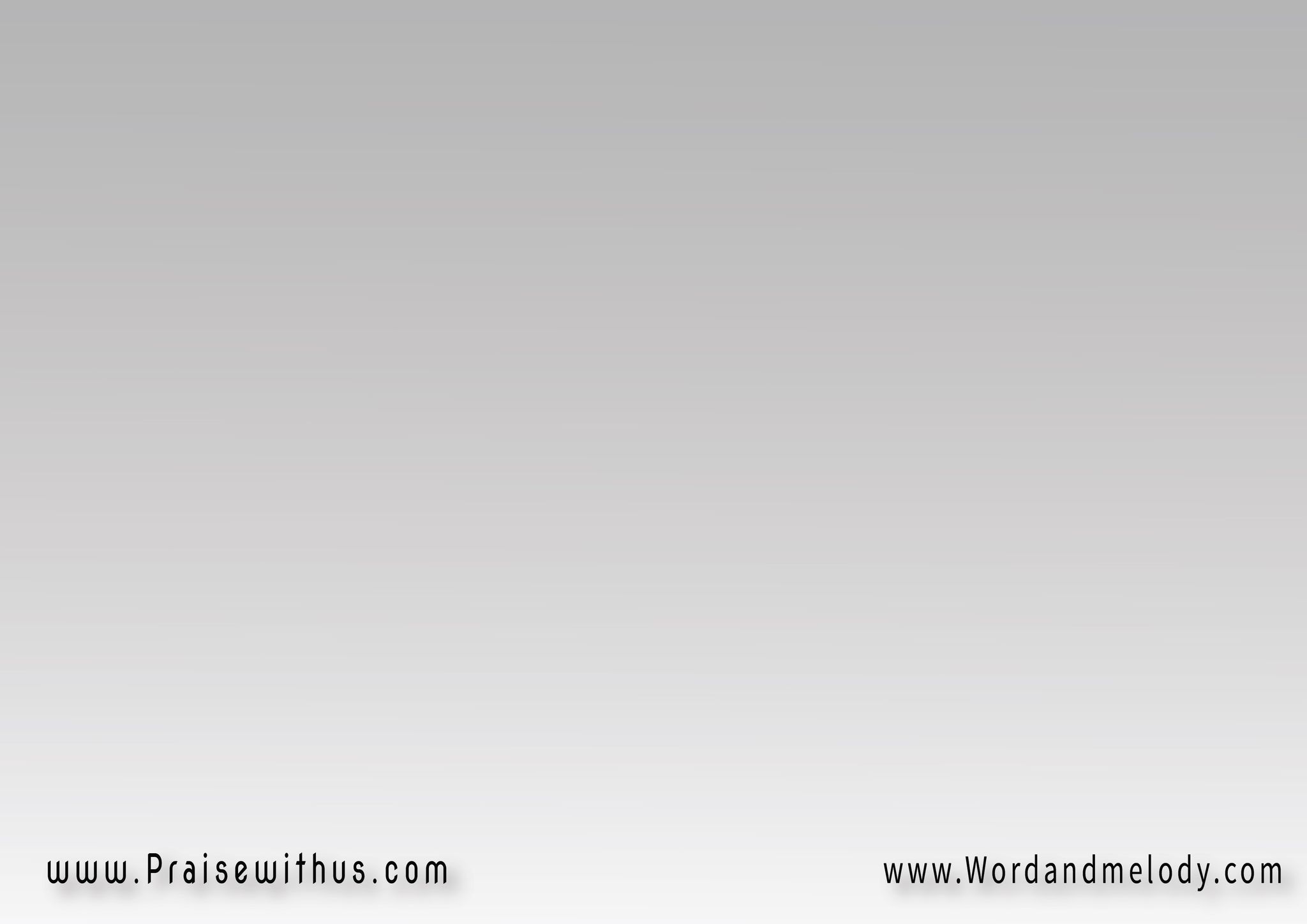 Did you know that your baby boy
Has walked where angels trod?
When you kiss your little baby
You kiss the face of God
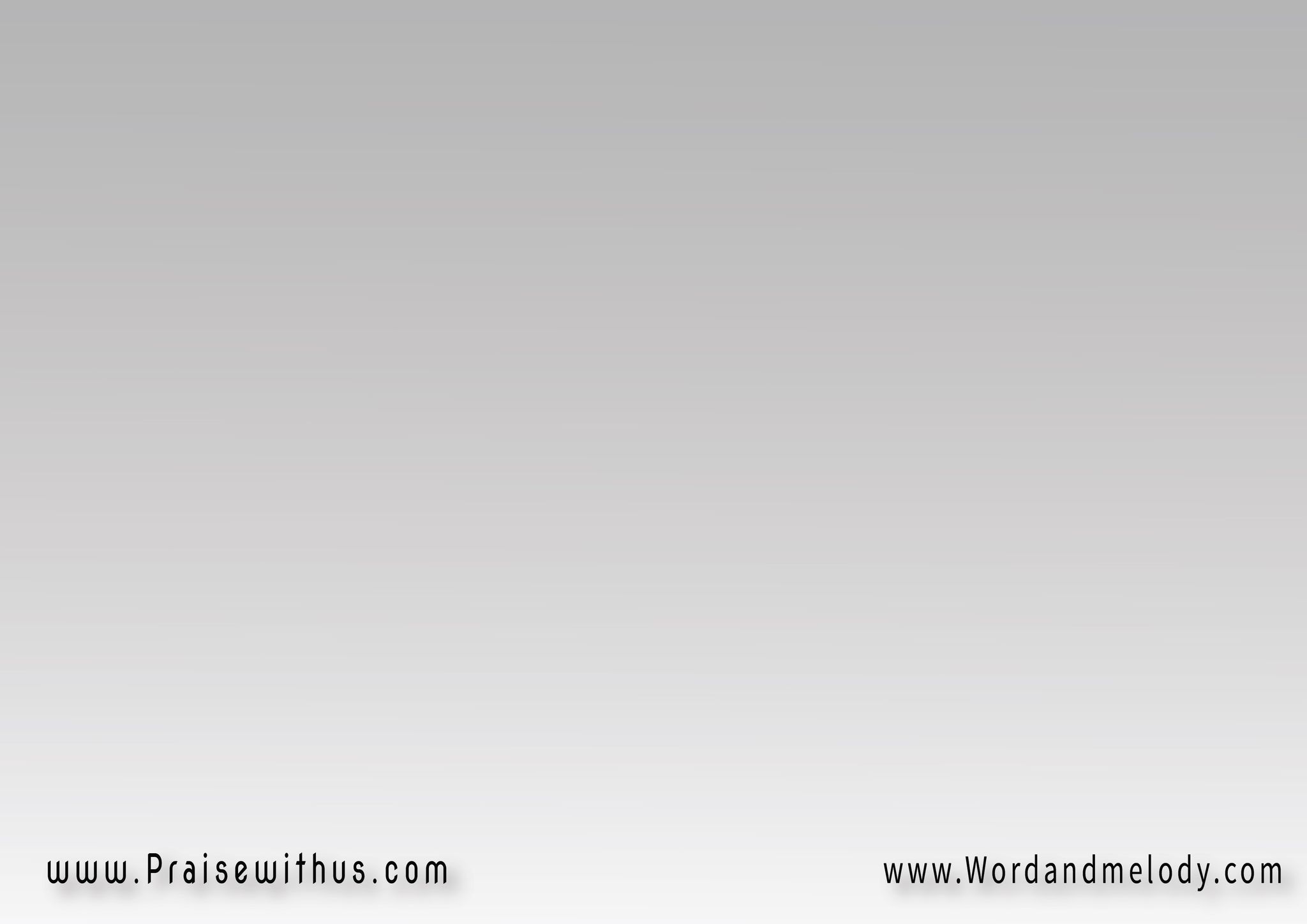 The blind will see, the deaf will hear
The dead will live again
The lame will leap, the dumb will speak
The praises of the Lamb
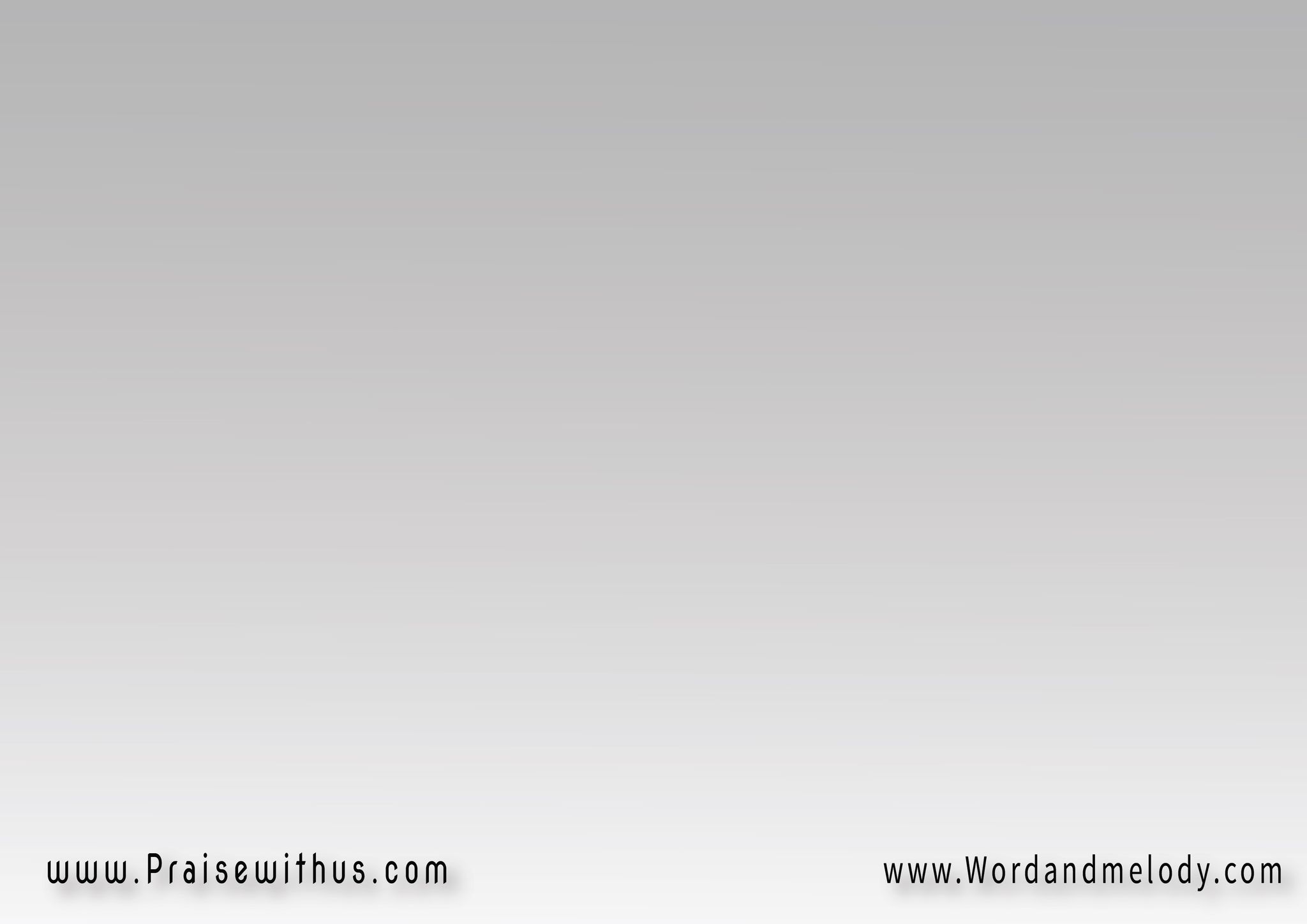 Mary, did you know that your baby boy
Is Lord of all creation?
Mary, did you know that your baby boy
Would one day rule the nations?
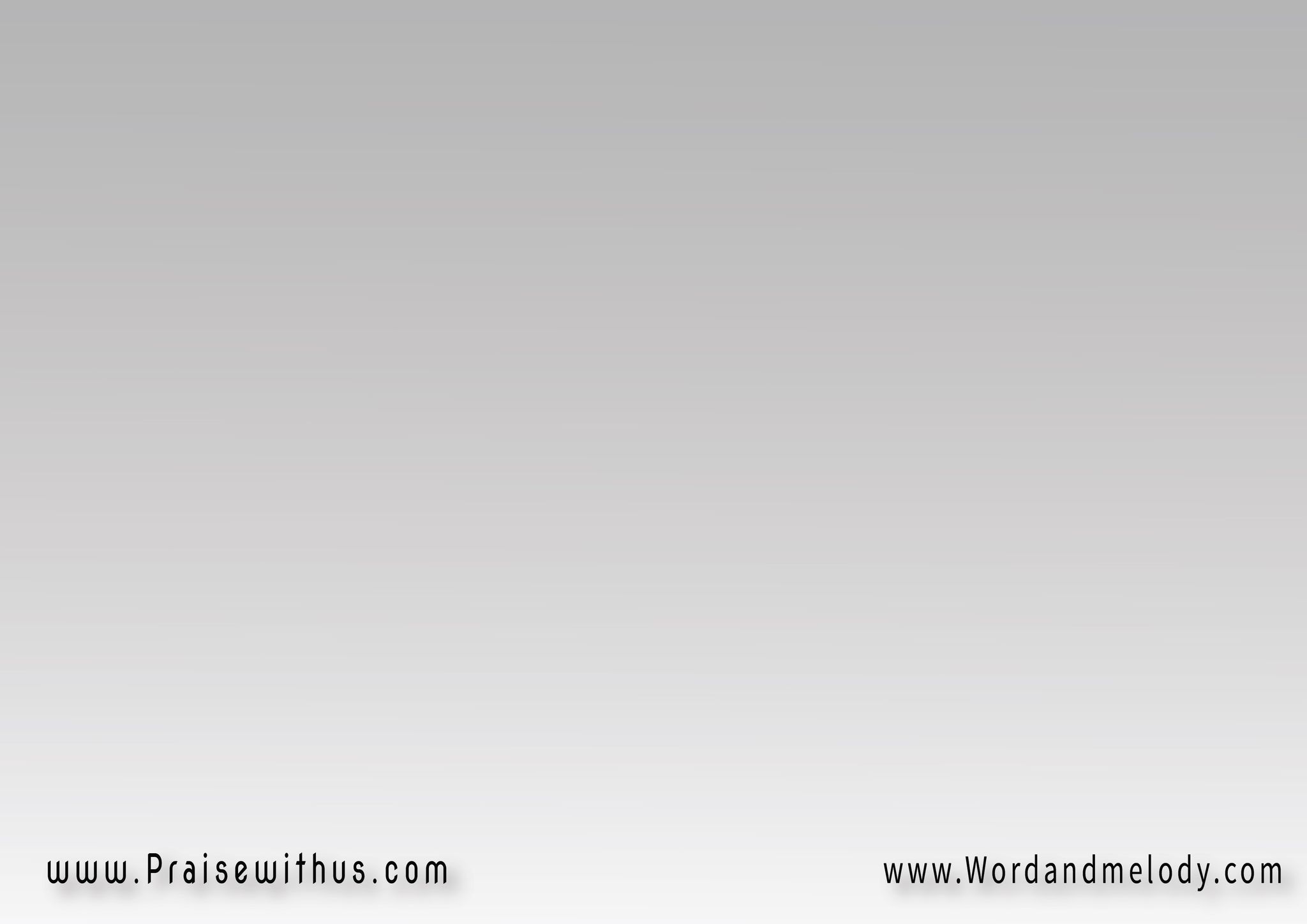 Did you know that your baby boy
Is heaven’s  perfect Lamb?
That sleeping child
 you're holding is the great, I Am
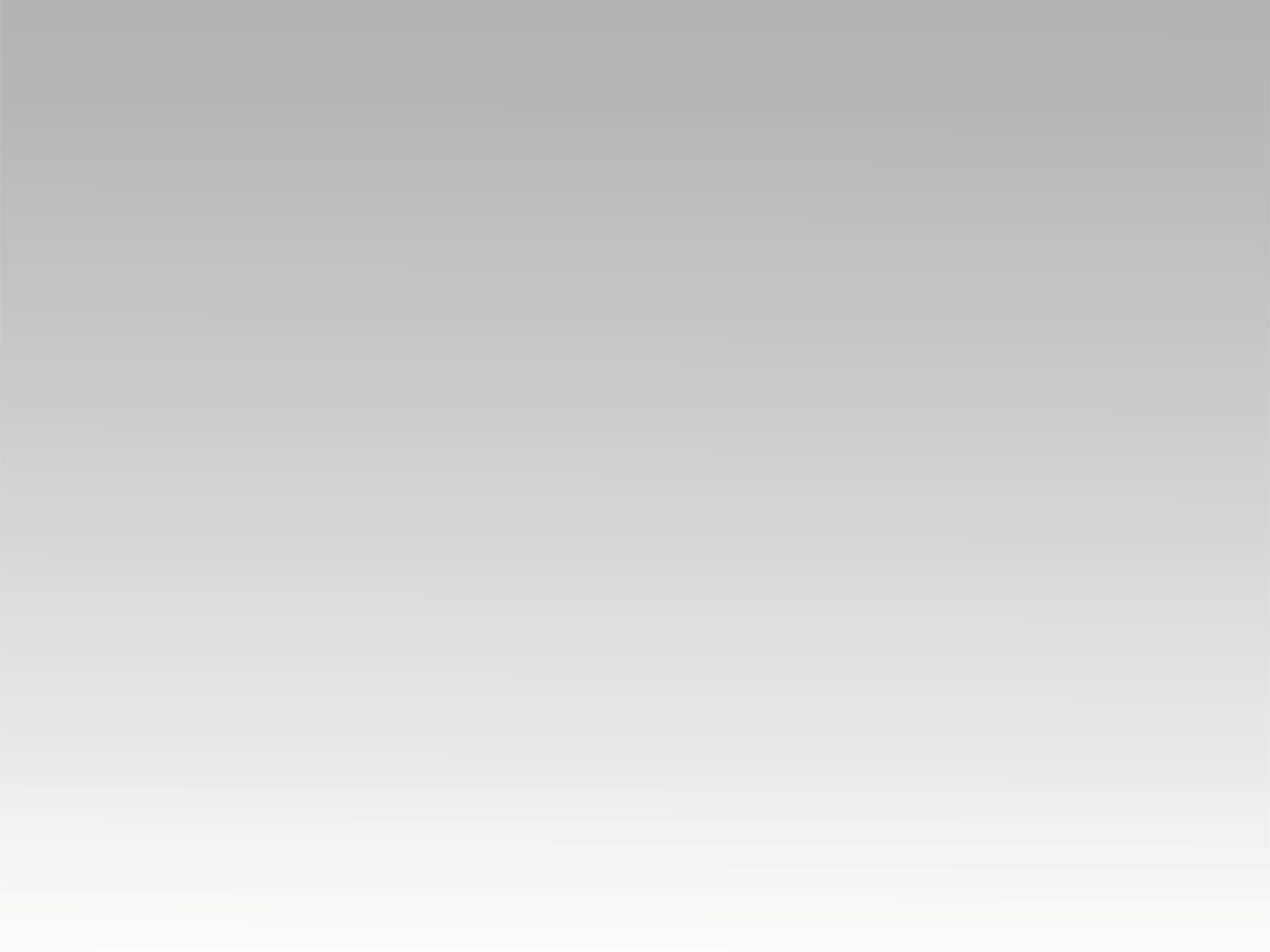 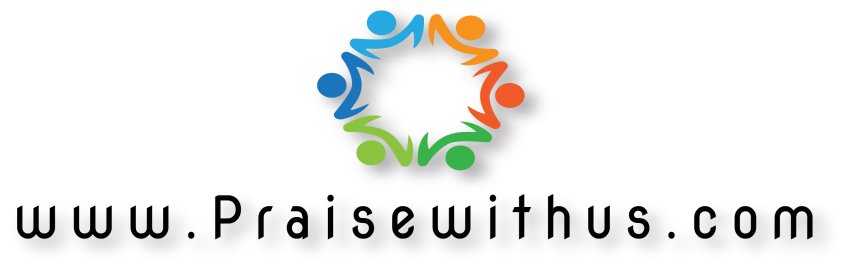